Mecânica4300153 – Segundo semestre de 2021
21a Aula. Teorema Trabalho-Energia Cinética
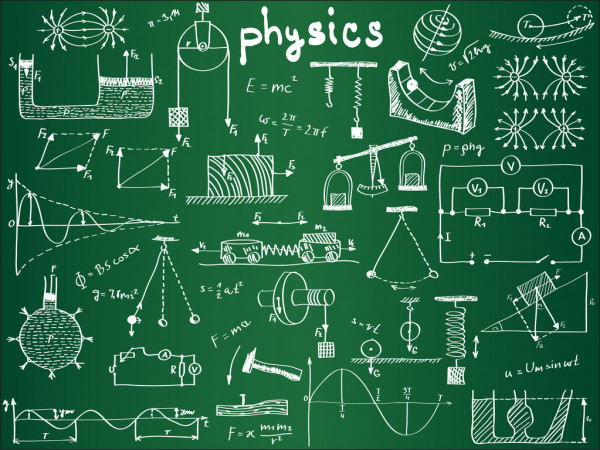 Nilberto Medina e Vito Vanin
medina@if.usp.br, vanin@if.usp.br
11/11/2021
Trabalho e Energia Cinética
Livro texto - HRK
11.1 Trabalho e Energia
11.2 Trabalho realizado por uma força constante
11.3 Potência
11.4 Trabalho realizado por uma força variável
11.6 Teorema do Trabalho – Energia
11.8 Energia cinética em colisões
Objetivos
Definir trabalho.
Calcular o trabalho de uma força constante
Definir potência – taxa de realização de trabalho/tempo
Calcular o trabalho de uma força variável
Definir a energia de movimento = energia cinética
Relacionar trabalho com energia cinética
Verificar o comportamento da Energia Cinética nas colisões
Próximos capítulos
Livro texto - HRK


Capítulo 11 Trabalho e energia
			Energia cinética – energia relacionada com o movimento

Capítulo 12  Energia potencial

Capítulo 13 Conservação da Energia Mecânica
11.4 Trabalho realizado por uma força variável
Exemplos:     Força de uma mola (variável)
		     Gravidade (constante próximo à superfície)
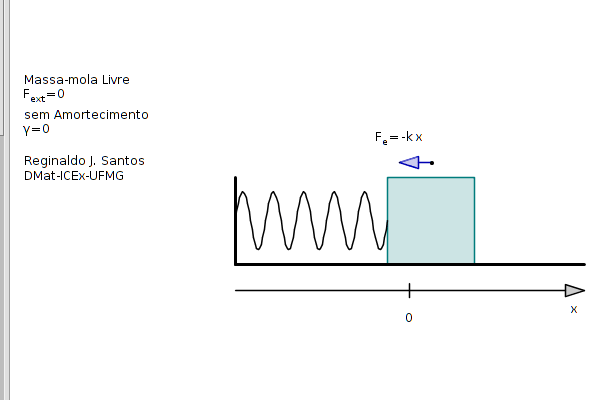 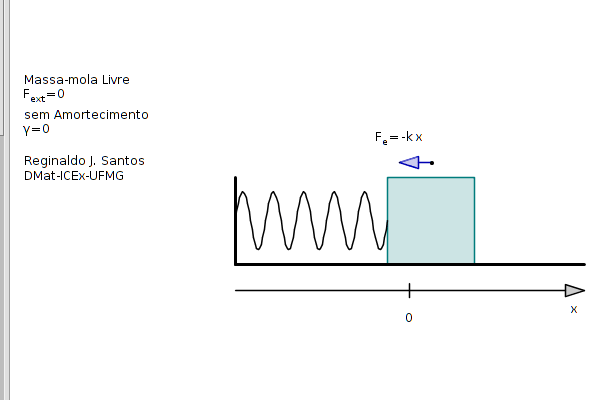 distensão
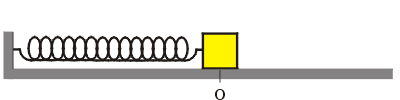 compressão
Neste caso, equilíbrio  v=0  a=0 Fres=0
vão existir duas forças de mesmo  módulo e opostas, fazendo trabalhos com sinais diferentes
Lista 7. Exercício 17 efeito do potencial parabólico com a elongação
Considere uma mola com constante elástica igual a 15,0 N/cm. 
Determine o valor mínimo do trabalho de uma força externa que alongue a mola em 7,60 mm a partir:
de sua posição distendida.
Valor mínimo  força externa exatamente oposta à força da mola
Substituindo os valores:
(atenção às unidades)
Trabalho positivo, força e deslocamento no mesmo sentido
Trabalho da força da mola será negativo, pois a força e o deslocamento têm sentidos opostos
b)   da posição em que já está alongada 7,60 mm.
Mesmo deslocamento, trabalho 3 vezes maior! Porque a força é variável
Rascunho
11.5 Trabalho de uma força em duas dimensões
Lista 7, ex. 20. Trabalho de força que puxa um pêndulo
Objeto de massa m suspenso por um fio de comprimento L. 
O objeto é puxado para o lado, da posição com o fio na vertical, 
por força F horizontal até formar um ângulo m com a vertical. 
Deslocamento lento – o sistema fica em equilíbrio durante o processo.
Determine o trabalho realizado nesse deslocamento por cada força  no objeto.
L
L
h
Diagrama de corpo livre
Determinação da força F (2ª lei de Newton)
Trabalho da força F
F paralelo a Ox, então:
L
L
h
Trabalho da força Peso
O sinal decorre dos sentidos opostos da força e do deslocamento
Trabalho da tração
A tração é perpendicular ao deslocamento !
Rascunho
Teorema Trabalho – Energia Cinética
Ao aplicar uma força, um corpo varia sua velocidade de vi para vf . 
Vamos desenvolver uma forma diferente de descrever essa situação, 
introduzindo o conceito de energia cinética.
Inicialmente vamos encontrar o trabalho total devido a todas as forças que agem sobre um corpo.
Método 2: Determina-se o trabalho realizado no deslocamento por cada força que está agindo
A relação entre Trabalho e Energia Cinética quando a força é constante
Para forças constantes a aceleração é constante:
K é a energia cinética
3 Dimensões
Grandeza escalar, unidade joule
Teorema Trabalho – Energia Cinética
Dedução do Teorema Trabalho – Energia Cinética
O trabalho realizado pelas forças agindo sobre um corpo é igual à variação da energia cinética do corpo.
O teorema é válido mesmo que as forças sejam variáveis com a posição.
Consequência: se o trabalho for nulo, a energia cinética permanece constante.
Interpretação de trabalho: O trabalho é uma forma de transferir energia para um corpo ou de um corpo devido a uma força que age sobre ele.
Prova geral a partir da 2ª lei de Newton + definição de trabalho
Válida em 3 dimensões
Rascunho
v(m/s)
B
C
D
A
t(s)
E
Lista 7, exercício 24. O sinal do trabalho – relação com a velocidade
Uma única força atua em uma partícula em movimento retilíneo. Um gráfico da velocidade da partícula como função do tempo é mostrado na figura ao lado. 
Determine o sinal (positivo ou negativo) do trabalho realizado pela força sobre a partícula em cada um dos intervalos AB, BC, CD e DE.
Lista 7, exercício 23. Energia cinética a partir do gráfico da força pela posição
Uma partícula de massa m = 2 kg desloca-se ao longo de uma reta. Entre x = 0 e x = 7 m, ela está sujeita a uma força F(x), cuja intensidade está representada no gráfico. a) Calcule a velocidade da partícula depois de percorrer 2, 3, 4, 6 e 7 m, sabendo que sua velocidade em x = 0 m é de 3 m/s.
F (N)
2
2
4
6
x (m)
-2
b) Se no ponto x = 0 m sua velocidade fosse 2 m/s, ela poderia chegar até o ponto x = 7 m ? Justifique.
F (N)
2
2
4
6
x (m)
-2
Logo, a partícula para na posição x = 2m
Como em x = 2 m a força é negativa, a partícula passa a mover-se para a esquerda,
de modo que não alcançará o ponto x = 7 m.
x = 2 m é um ponto de inversão do movimento quando v = 2 m/s em x = 0 m.
Avisos
Participar das monitorias online

Capítulo XI dos Conceitos de Matemática Básica
Questionário 8 aberto até 17/11
          
Listas de exercícios
Lista 7, avançar!

Relatórios
Entrega do relatório 4 hoje
Relatório 5 abre amanhã
Participem do Fórum sobre “Experimentos Online”
Até a próxima aula